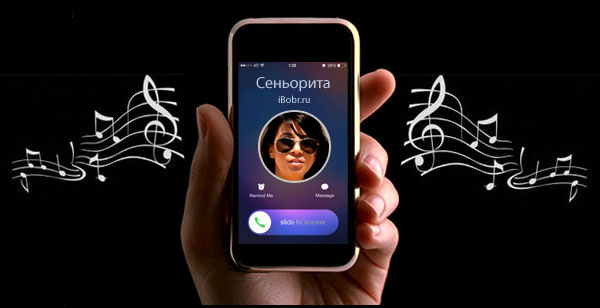 Домофон
УМНЫЙ ДОМОФОН 
Безопасность XXI века

8 (831) 218-04-01
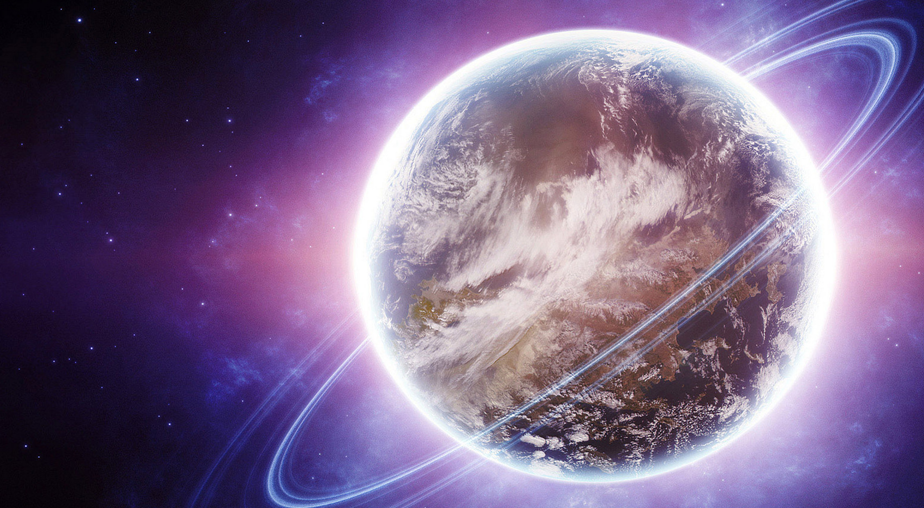 Примите гостя
с любого уголка земли
Примите гостя  с любого уголка земли
Подключение - 5 минут
Всего за 300 рублей

8 (831) 218-04-01
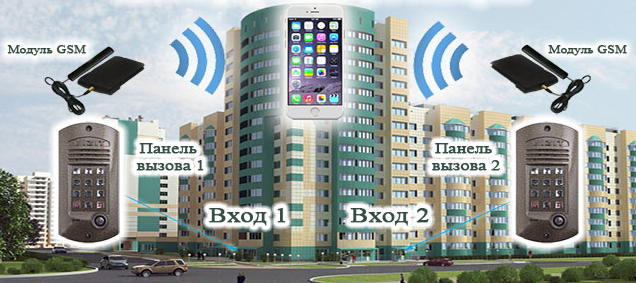 Больше никаких проводов
Не портите ваш ремонт

8 (831) 218-04-01
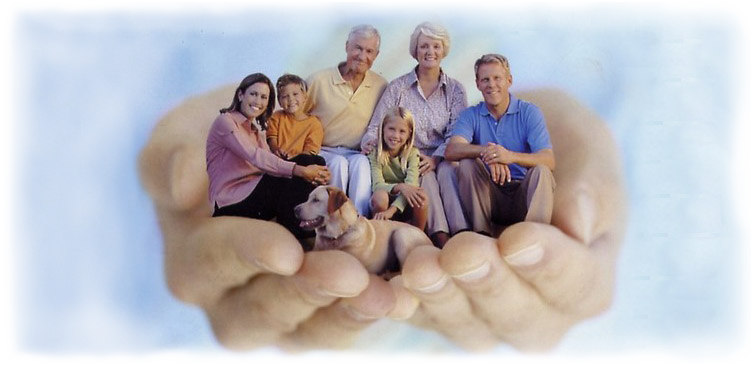 Решайте сами кого впустить
Защитите семью

8 (831) 218-04-01
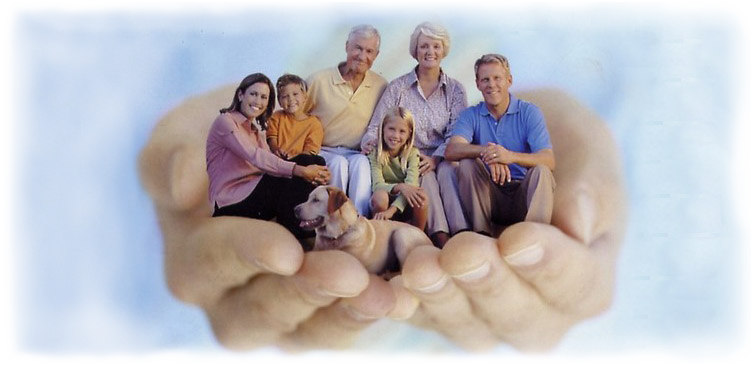 Решайте сами кого впустить
Защитите семью

8 (831) 218-04-01
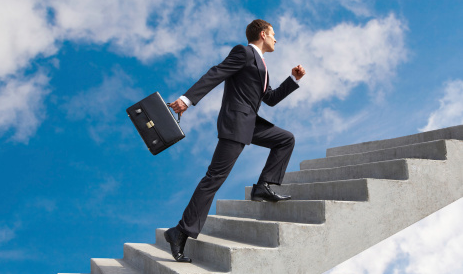 Не отставай от прогресса

8 (831) 218-04-01